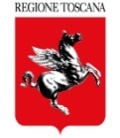 Progetto Interregionale/Transnazionale sulla 
SEMPLIFICAZIONE DEI COSTI FSE
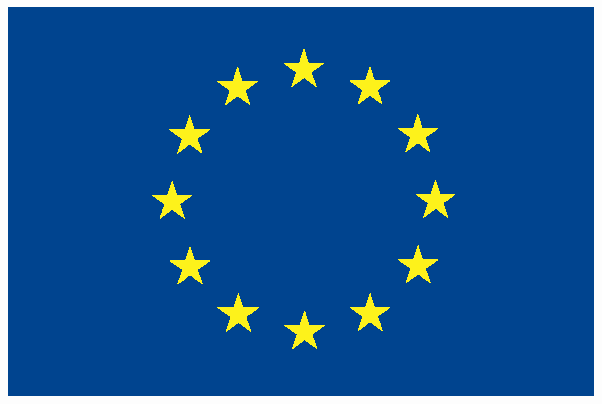 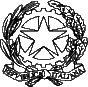 UNIONE EUROPEA
Fondo sociale europeo
La semplificazione dei costi  
nella rendicontazione del Fondo Sociale Europeoun’opportunità per la buona spesa e l’affermazione della 
cultura del risultato

Firenze, 21 novembre 2014
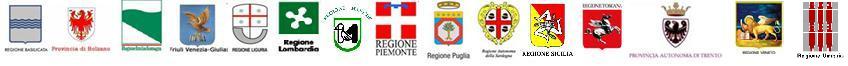 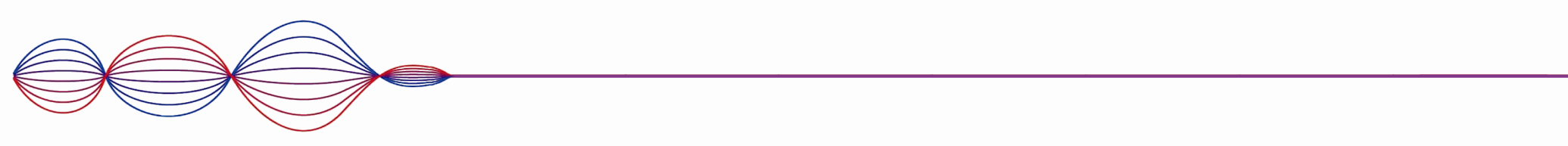 Progetto Interregionale/Transnazionale sulla SEMPLIFICAZIONE DEI COSTI FSE
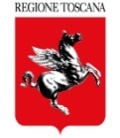 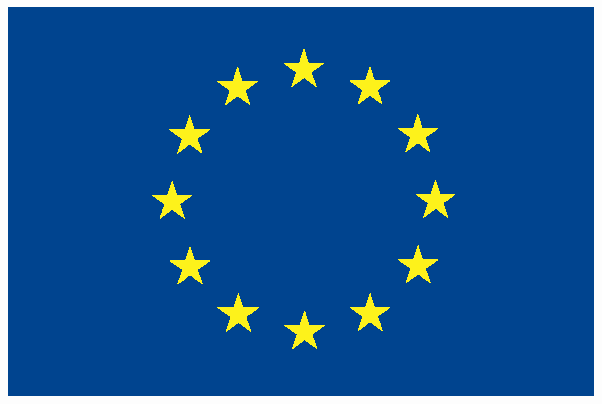 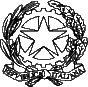 UNIONE EUROPEA
Fondo sociale europeo
Il progetto interregionale/transnazionale sulla Semplificazione dei costi FSE
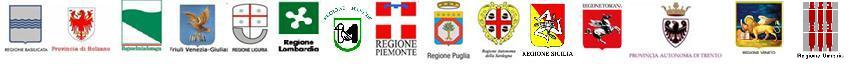 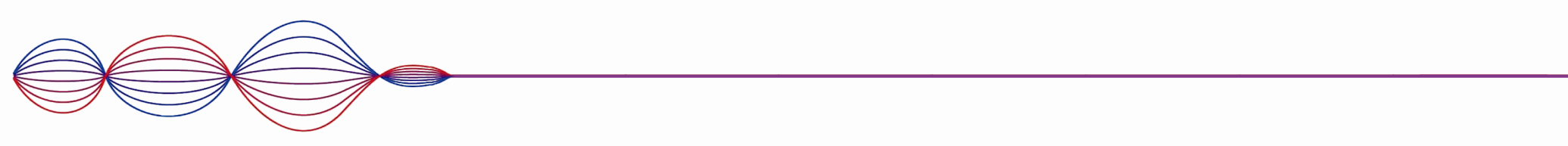 Progetto Interregionale/Transnazionale sulla SEMPLIFICAZIONE DEI COSTI FSE
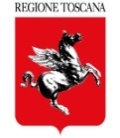 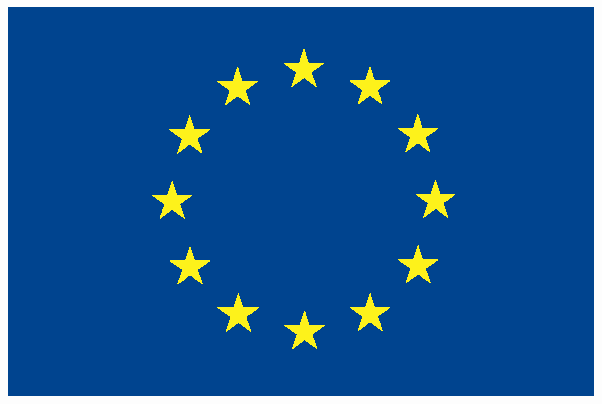 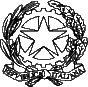 IL PROGETTO: CONTESTO E ORIGINI
UNIONE EUROPEA
Fondo sociale europeo
Fin dall’avvio della  programmazione FSE 2007-2013, le Regioni italiane hanno mostrato interesse a forme di semplificazione, superando il principio del costo reale

Con l’adozione del Reg.(CE) n.396/2009 sono aumentate le possibilità di ricorrere alla semplificazione dei costi FSE e le bozze di Regolamenti 2014-2020 di ottobre 2011 già prefiguravano il rafforzamento del principio di semplificazione affermando la cultura del risultato.

Pertanto, alla fine di ottobre 2011, la Regione Toscana (Amministrazione coordinatrice/capofila) ha promosso l’avvio del progetto interr./trans. sulla semplificazione dei costi FSE.
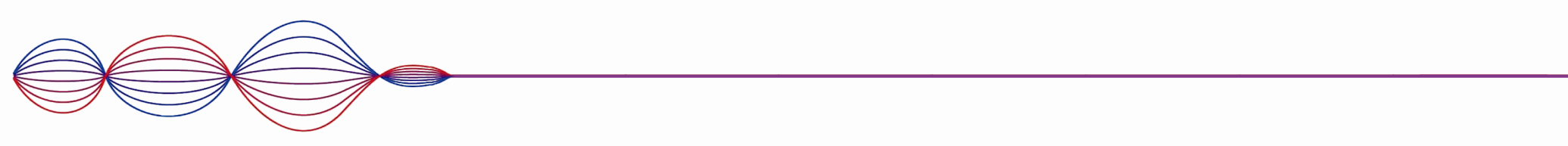 Progetto Interregionale/Transnazionale sulla SEMPLIFICAZIONE DEI COSTI FSE
26 settembre 2013
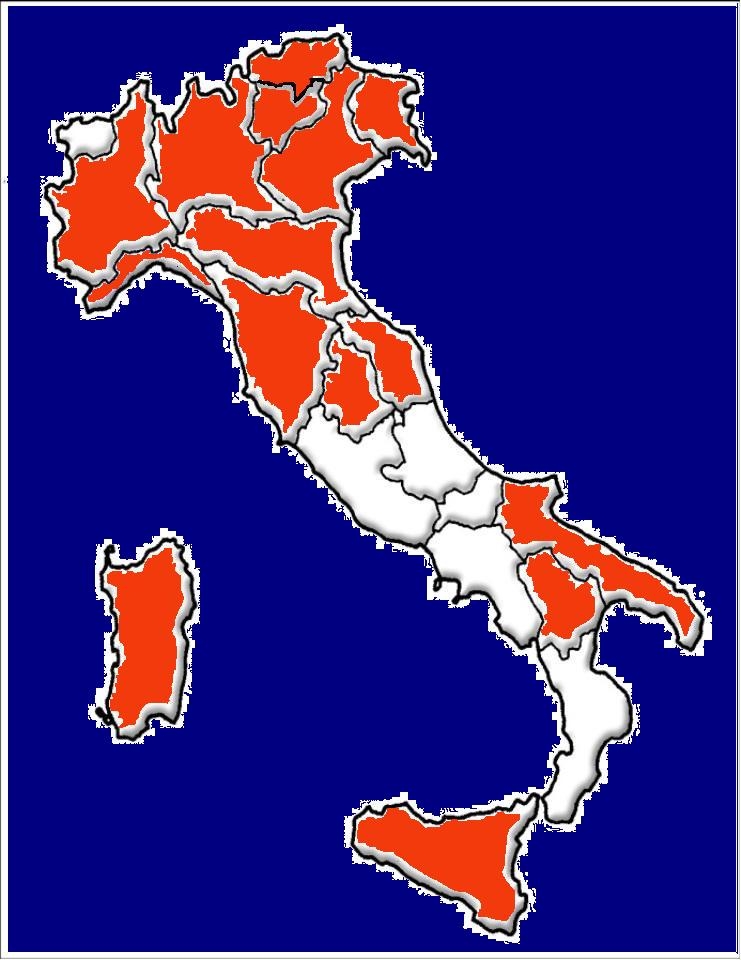 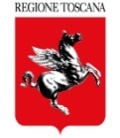 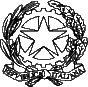 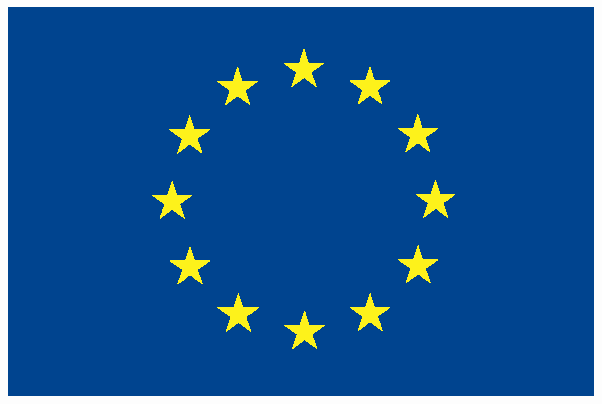 UNIONE EUROPEA
Fondo sociale europeo
Regioni/PA partecipanti al progetto: 15

Regione Capofila: ToscanaRegioni/PA aderenti: 
- Basilicata- Bolzano- Emilia Romagna- Friuli Venezia Giulia- Liguria- Lombardia- Marche
- Piemonte- Puglia- Sardegna- Sicilia - Trento- Umbria- Veneto
Governance. Tali Regioni/PA hanno sottoscritto un protocollo d’intesa impegnandosi a collaborare per la realizzazione delle azioni previste dal progetto, attraverso la supervisione del Comitato di Pilotaggio e con l’assistenza tecnica dell’Associazione Tecnostruttura delle Regioni
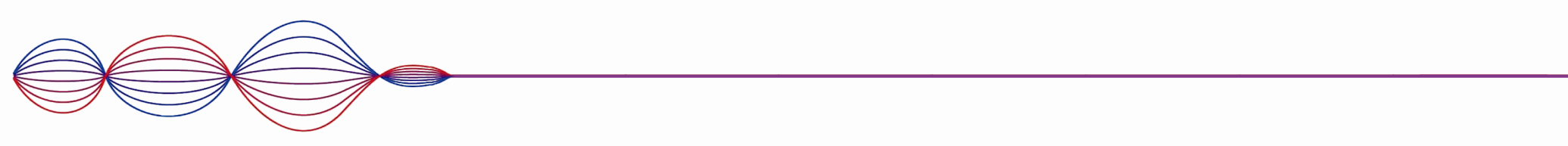 Progetto Interregionale/Transnazionale sulla SEMPLIFICAZIONE DEI COSTI FSE
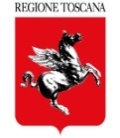 FINALITÀ del PROGETTO
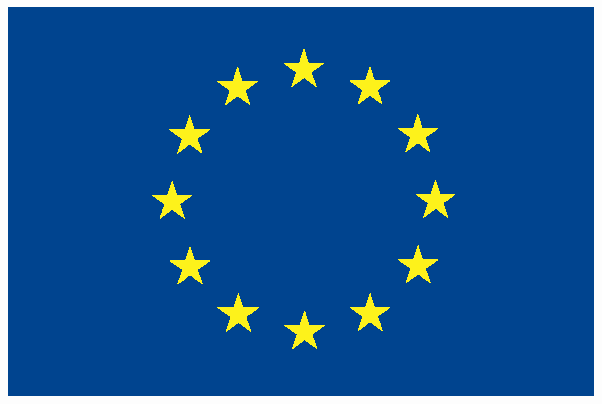 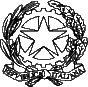 UNIONE EUROPEA
Fondo sociale europeo
Avviare il confronto tecnico tra le AdG dei PO FSE 2007-2013 su utilizzo delle opzioni di semplificazione previste dal regolamento (CE) n. 396/09, al fine di:

favorire lo scambio di buone pratiche e di esperienze tra Regioni/PA che avevano già adottato opzioni di semplificazione
agevolare l’adozione delle opzioni di semplificazione da parte delle Regioni/PA che non avevano ancora provveduto
ragionare sulle opportunità offerte sul tema dai nuovi Regolamenti comunitari, anche al fine di trasporre le esperienze realizzate
Lo scambio e il confronto si sono focalizzati su:	individuazione degli aspetti positivi (es. i vantaggi nella gestione, rendicontazione e controllo) 
	analisi degli elementi più critici per l’individuazione di soluzioni comuni, anche e soprattutto in prospettiva della programmazione 2014-2020
Le Regioni hanno condiviso di concentrare il confronto sulle UCS, poiché
 la quasi totalità delle AdG aderenti aveva già avuto 
l’approvazione della forfetizzazione dei costi indiretti da parte della CE e 
vi era un limitato ricorso alle somme forfettarie
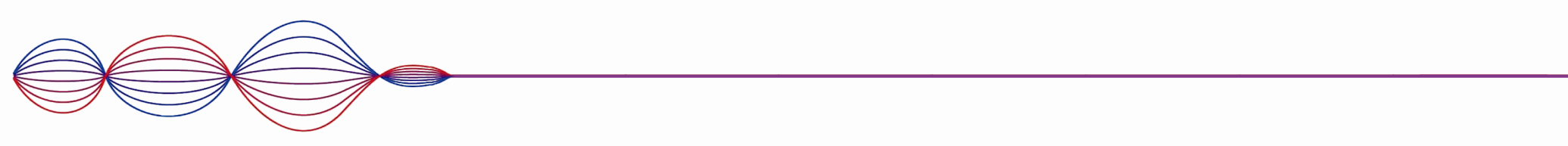 Progetto Interregionale/Transnazionale sulla SEMPLIFICAZIONE DEI COSTI FSE
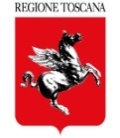 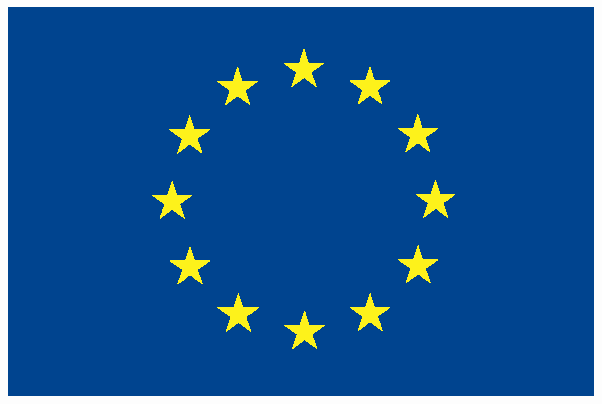 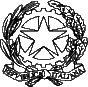 RISULTATI ATTESI e ad oggi … RAGGIUNTI
UNIONE EUROPEA
Fondo sociale europeo
Dal confronto interregionale:
Maggiore diffusione del principio di semplificazione anche presso le Amministrazioni che non hanno ancora avviato sperimentazioni         Delle Regioni/PA aderenti, nel 2011 sono SETTE quelle che utilizzano unità di costo standard, nel 2014 sono TREDICI

Condivisione di considerazioni di carattere generale in previsione del prossimo negoziato sui fondi strutturali          Proposte di modifica agli articoli dei regolamenti 2014-2020 inerenti la semplificazione dei costi e della relativa nota della CE (Egesif 14-0017 final del 6 ottobre 2014) veicolate attraverso il Coordinamento FSE

Sull’utilizzo delle opzioni di semplificazione:
Miglioramento dei controlli FSE di primo livello, specialmente in merito alla riduzione dei tempi e alla semplificazione delle modalità di controllo          Maggiore attenzione alla realizzazione dell’intervento ed ai risultati

Velocizzazione dei flussi finanziari e conseguente miglioramento dell’utilizzo delle risorse FSE in termini di efficienza ed efficacia           Più attenzione alla qualità della spesa
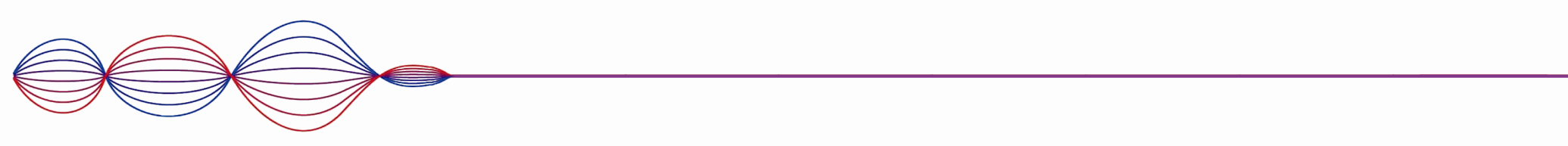 Progetto Interregionale/Transnazionale sulla SEMPLIFICAZIONE DEI COSTI FSE
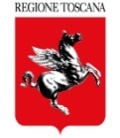 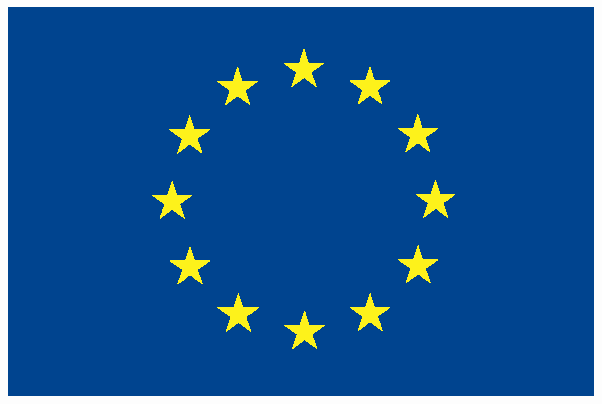 PROGRAMMA DI LAVORO 2012
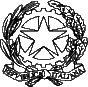 UNIONE EUROPEA
Fondo sociale europeo
Il PL 2012 si è quindi concentrato sul confronto delle esperienze regionali sulle UCS, in particolare su: 

tipologie di intervento e metodologia di calcolo seguita
regole di esecuzione e controlli di I livello
attività di ricognizione delle UCS attività formative 
utilizzo delle UCS per attività non formative
azione di disseminazione: coinvolgimento di altre Istituzioni (MLPS, CE) sull’uso delle UCS

Elaborazione del rapporto finale 2012, che contiene un resoconto delle attività svolte nel primo anno di lavoro del progetto:

Utilizzo delle UCS e metodologie: presentazione di un quadro sinottico delle Regioni
Linee Guida per la definizione di UCS per attività non corsuali
Prima analisi delle proposte di regolamento 2014-2020 
Sintesi delle presentazioni delle esperienze regionali (Quaderni di Tecnostruttura QT n.48/2012)
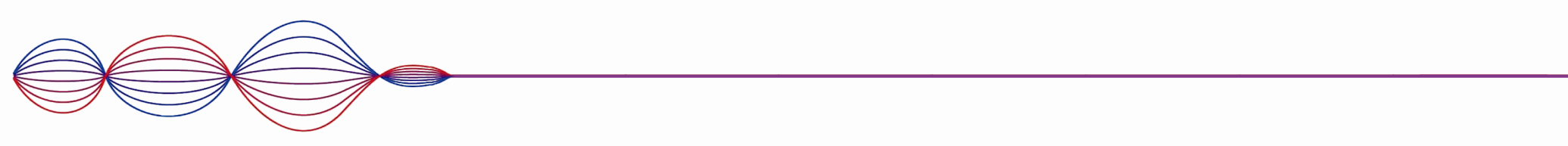 Progetto Interregionale/Transnazionale sulla SEMPLIFICAZIONE DEI COSTI FSE
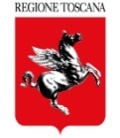 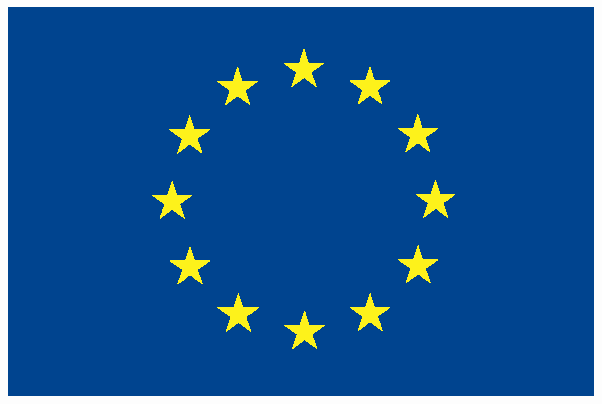 PROGRAMMA DI LAVORO 2013
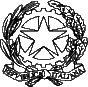 UNIONE EUROPEA
Fondo sociale europeo
Le attività del 2013 sono state realizzate prevalentemente attraverso la costituzione di appositi gruppi di lavoro, con il supporto di Tecnostruttura, ed hanno riguardato i seguenti temi:

  per le UCS, riflessione sulla gestione e sulle non conformità
  per le UCS, riflessione su forme sperimentali di controllo della qualità dei processi formativi
  per la programmazione 2014-2020, analisi delle disposizioni su ammissibilità della spesa e opzioni di semplificazione nei Regolamenti definitivi
  sviluppo della dimensione transnazionale e del partenariato e, in generale, del confronto con altre Istituzioni

Diffusione nell’ambito del Comitato di Pilotaggio degli esiti del confronto e dell’approfondimento tecnico nell’ambito dei gruppi di lavoro.

Elaborazione di una prima riflessione comune sulle opzioni di semplificazione, previste nelle bozze di Regolamento 2014-2020.

Due incontri con partners transnazionali (tra cui le Fiandre) e partecipazione a riunioni tecniche a livello comunitario e nazionale.
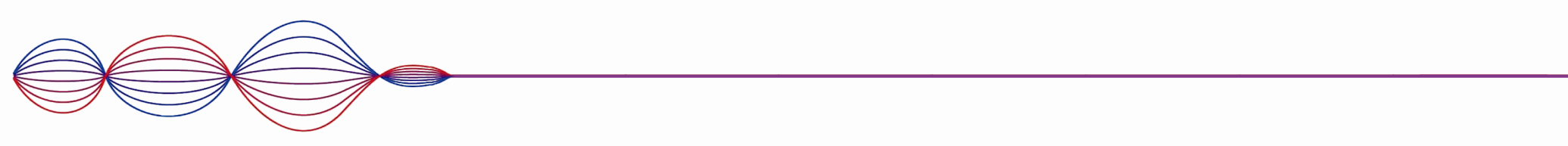 Progetto Interregionale/Transnazionale sulla SEMPLIFICAZIONE DEI COSTI FSE
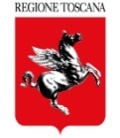 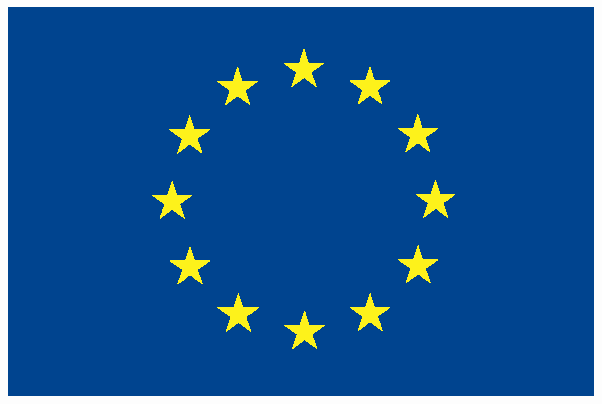 PROGRAMMA DI LAVORO 2014
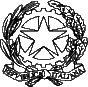 UNIONE EUROPEA
Fondo sociale europeo
Nel 2014 le attività del progetto inter./trans., seppur ridotte a causa dell’impegno delle Amministrazioni nei tavoli del negoziato 2014-2020 e nell’avvio della YEI, si stanno focalizzando su:

  analisi e approfondimento delle disposizioni comunitarie per il riconoscimento dei costi attraverso Somme Forfettarie e attraverso un tasso forfettario sino al 40% delle spese dirette di personale
 studio sulle esigenze e sulla fattibilità di adeguamento o di aggiornamento delle UCS in vista dell’avvio della programmazione 2014-2020
 confronto sulle opzioni di semplificazione previste nell’ambito del PON Garanzia Giovani 2014-2020

Diffusione nell’ambito del Comitato di Pilotaggio degli esiti del confronto e dell’approfondimento tecnico nell’ambito dei gruppi di lavoro.

Elaborazione di proposte di modifica alla nota in draft della CE sulla Semplificazione dei costi veicolate al Mlps per il tramite del Coordinamento FSE
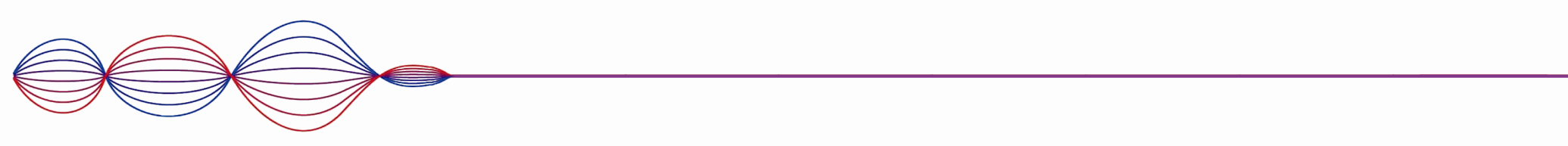 Progetto Interregionale/Transnazionale sulla SEMPLIFICAZIONE DEI COSTI FSE
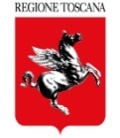 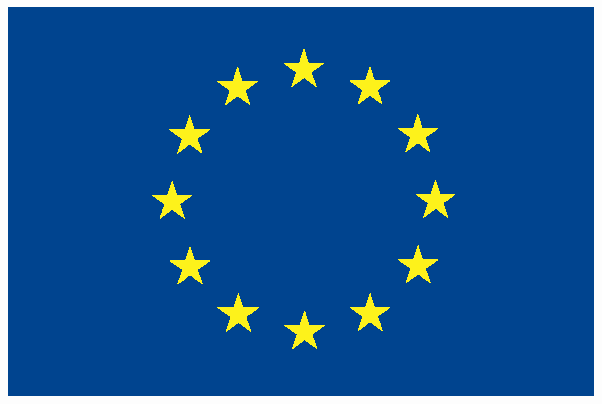 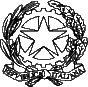 UNIONE EUROPEA
Fondo sociale europeo
Stato di implementazione delle opzioni di semplificazione nelle Regioni/PA coinvolte nel progetto
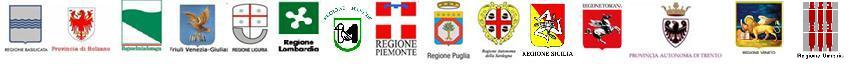 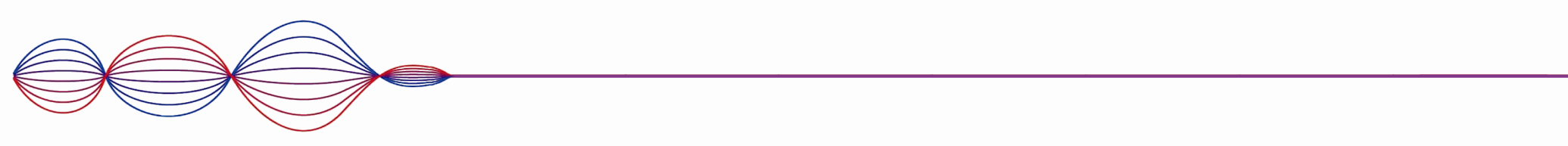 Progetto Interregionale/Transnazionale sulla SEMPLIFICAZIONE DEI COSTI FSE
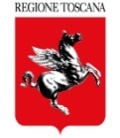 Tipologie di opzioni di semplificazione utilizzate
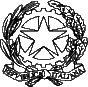 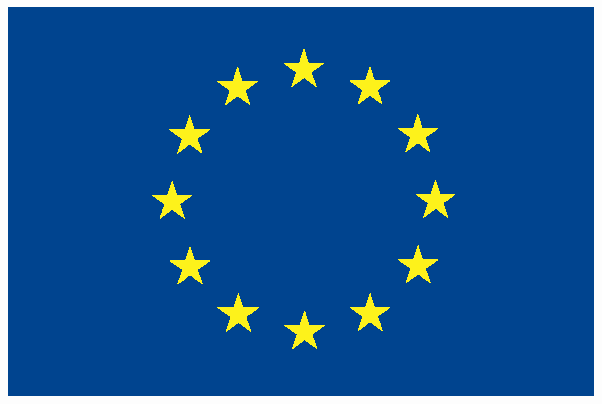 UNIONE EUROPEA
Fondo sociale europeo
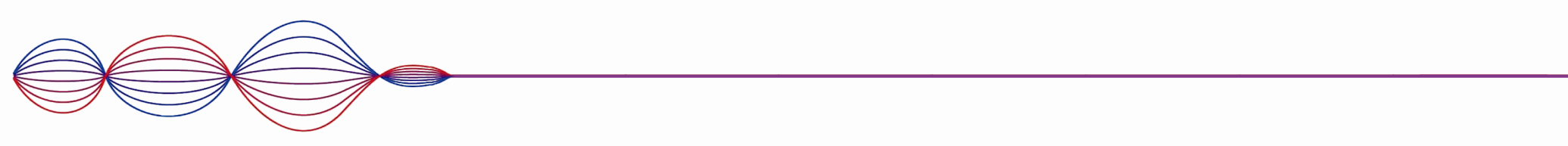 Progetto Interregionale/Transnazionale sulla SEMPLIFICAZIONE DEI COSTI FSE
UTILIZZO SOMME FORFETTARIE
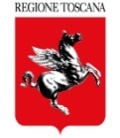 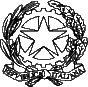 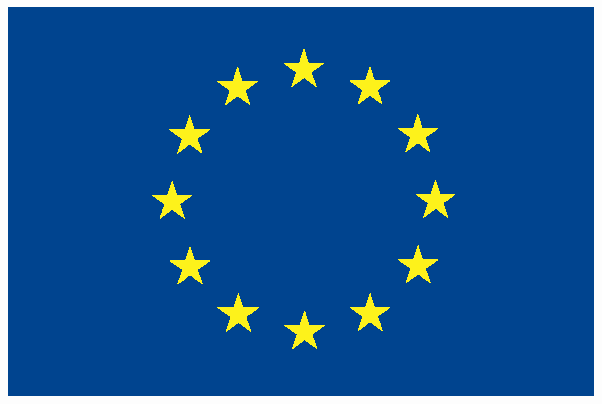 UNIONE EUROPEA
Fondo sociale europeo
La misura delle somme forfettarie è stata implementata quasi esclusivamente nell'ambito di un dispositivo interregionale chiamato "Catalogo interregionale di Alta Formazione", a cui hanno partecipato, a partire dal 2008 e nel corso degli anni, fino a 14 Regioni

In tale ambito, la misura di semplificazione è stata introdotta da 7 Regioni, a partire dal 2009,  per la copertura dei costi di trasporto, vitto e alloggio dei beneficiari di voucher formativi, connessi alla frequenza di percorsi inseriti nel «Catalogo interregionale» e svolti o fuori Regione o ad una distanza minima chilometrica prefissata tra la sede del domicilio o residenza e la sede del corso

La Regione Puglia ha inoltre introdotto tale opzione nell’ambito del programma regionale «Ritorno al futuro», mentre la Regione Umbria ha adottato di recente (aprile 2014) la metodologia per l’applicazione delle somme forfettarie per gli incentivi all’assunzione
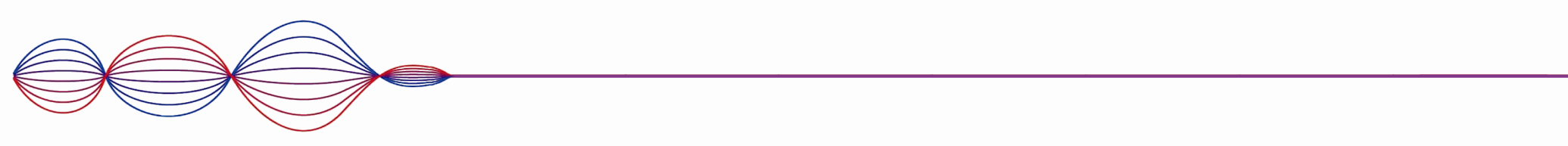 Progetto Interregionale/Transnazionale sulla SEMPLIFICAZIONE DEI COSTI FSE
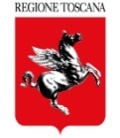 UTILIZZO COSTI INDIRETTI
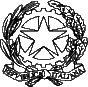 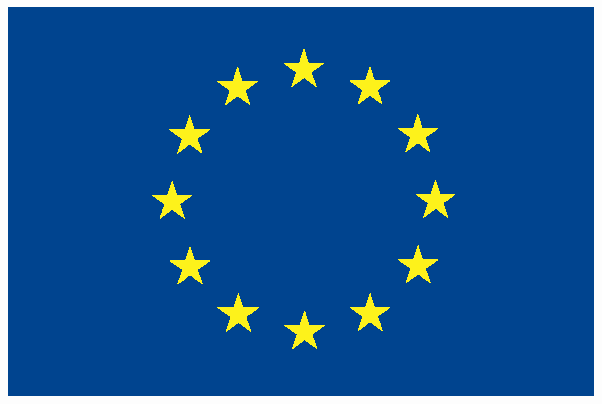 UNIONE EUROPEA
Fondo sociale europeo
I costi indiretti sono stati introdotti fin dall’inizio del ciclo di programmazione FSE 2007-2013

La maggioranza delle Amministrazioni che ne fanno uso, hanno introdotto la misura nel primo triennio della programmazione (es. Emilia Romagna, Marche, ecc.)

Tutte le metodologie utilizzate per definire la percentuale del forfait dei costi indiretti sui diretti sono state esaminate ed approvate dalla Commissione europea

Una volta introdotta, tutte le Amministrazioni hanno mantenuto l’utilizzo dell’opzione nelle proprie scelte di programmazione
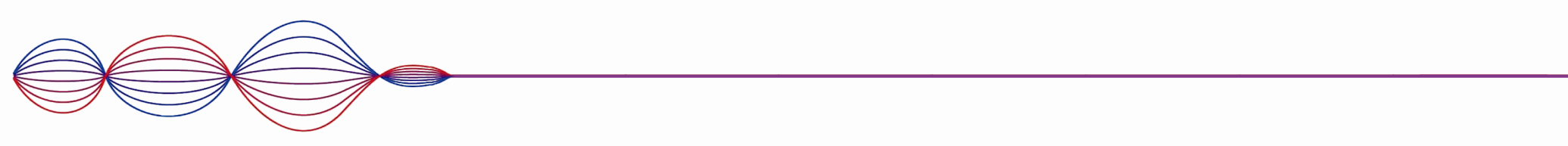 Progetto Interregionale/Transnazionale sulla SEMPLIFICAZIONE DEI COSTI FSE
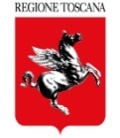 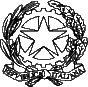 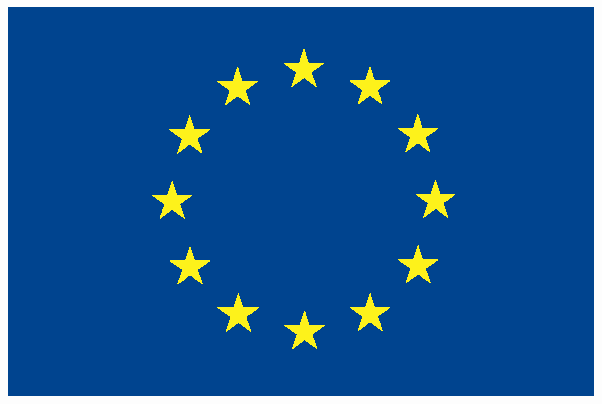 COSTI INDIRETTI
UNIONE EUROPEA
Fondo sociale europeo
Anno di introduzione e n. annualità di utilizzo:
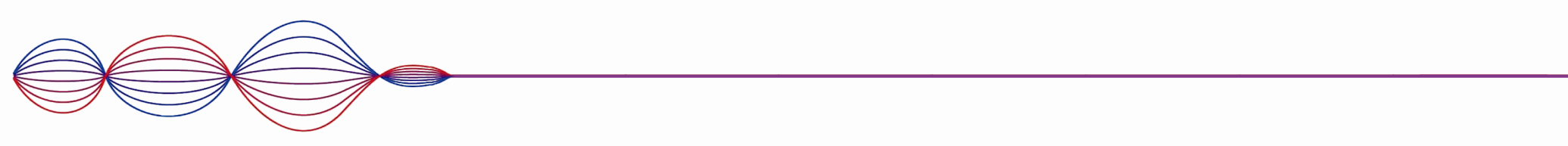 Progetto Interregionale/Transnazionale sulla SEMPLIFICAZIONE DEI COSTI FSE
UTILIZZO UNITA’ DI COSTO STANDARD
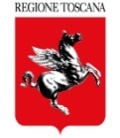 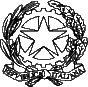 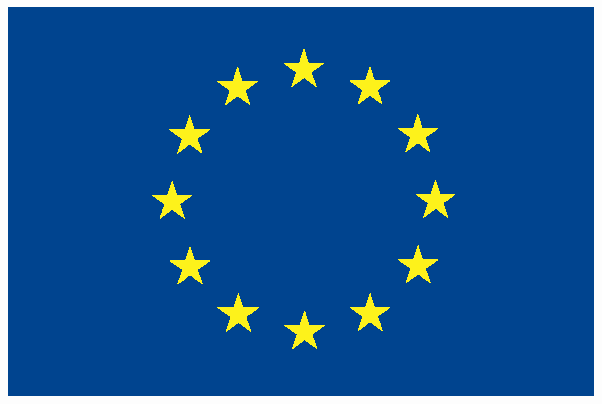 UNIONE EUROPEA
Fondo sociale europeo
Le unità di costo standard (UCS) sono state introdotte a partire dal 2008, inizialmente dalla Regione Lombardia (dote) e Puglia poi, nel corso degli anni, dalle altre 11 Amministrazioni 

La PA di Trento e la Regione Sardegna hanno recentemente avviato le prime sperimentazioni, introducendo le UCS nel 2013. 

Una volta introdotta, tutte le Amministrazioni, ad eccezione della Regione Puglia che se ne è avvalsa per due sole annualità, hanno mantenuto l’utilizzo dell’opzione nelle proprie scelte di programmazione
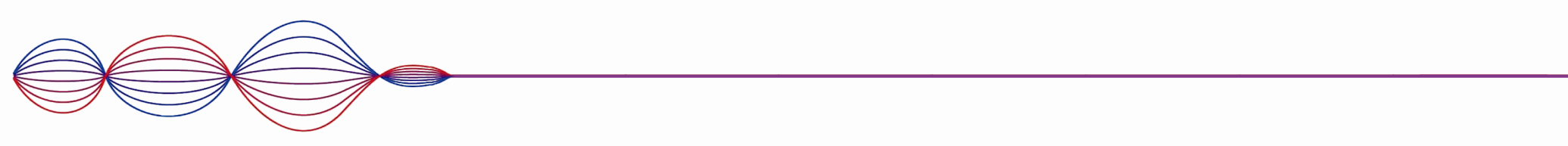 Progetto Interregionale/Transnazionale sulla SEMPLIFICAZIONE DEI COSTI FSE
UNITA’ DI COSTO STANDARD
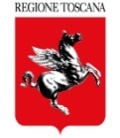 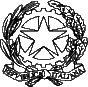 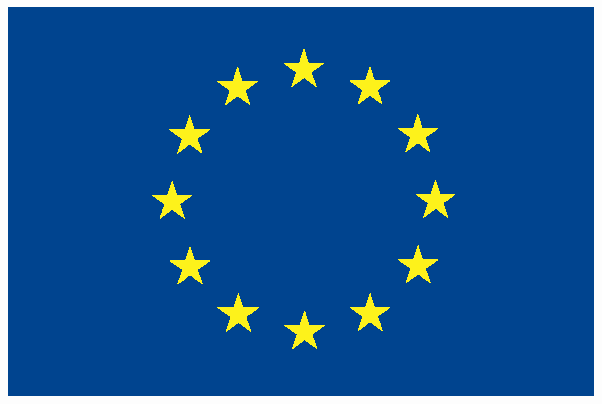 UNIONE EUROPEA
Fondo sociale europeo
Anno di introduzione e n. annualità di utilizzo:
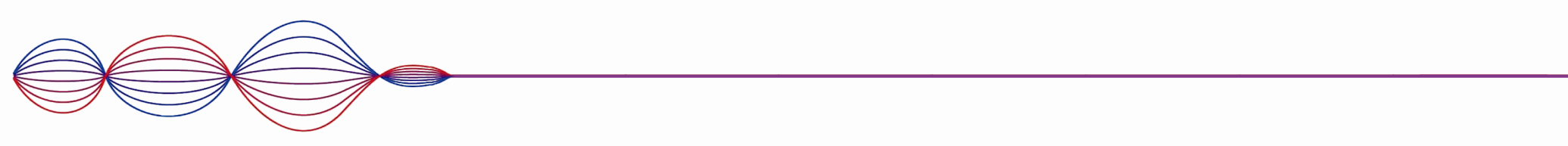 Progetto Interregionale/Transnazionale sulla SEMPLIFICAZIONE DEI COSTI FSE
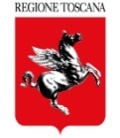 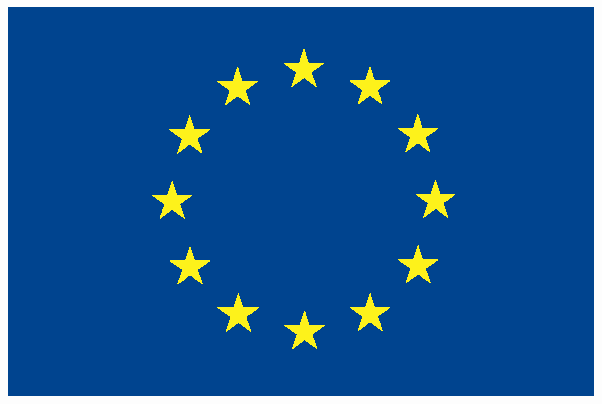 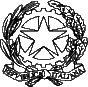 UNIONE EUROPEA
Fondo sociale europeo
Le unità di costo standard:quadro di sintesi
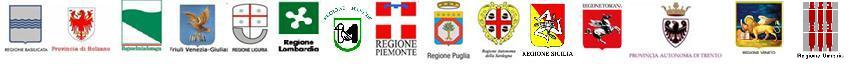 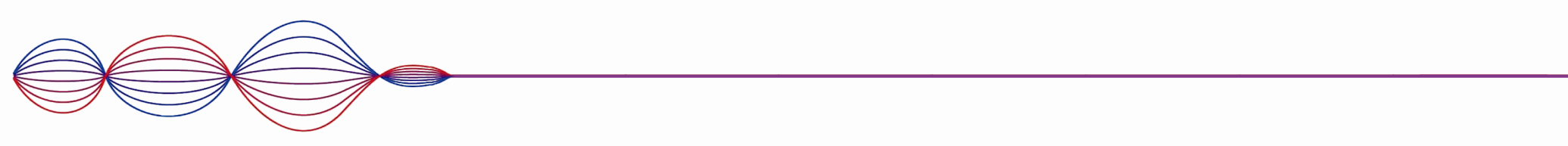 Progetto Interregionale/Transnazionale sulla SEMPLIFICAZIONE DEI COSTI FSE
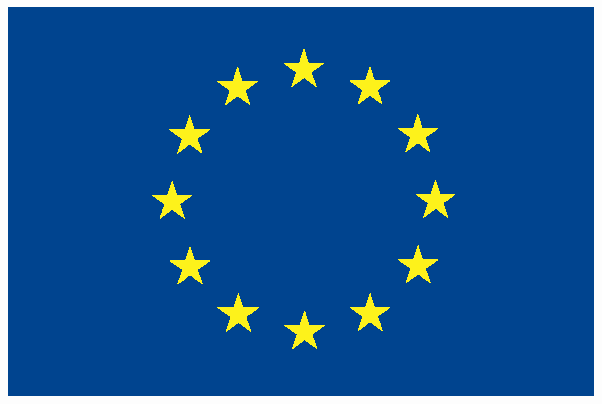 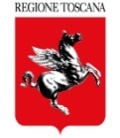 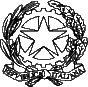 UNIONE EUROPEA
Fondo sociale europeo
Dal momento che nel 2011:La quasi totalità delle AdG aderenti aveva già avuto l’approvazione della forfetizzazione dei costi indiretti da parte della Commissione europea eLimitato ricorso alle somme forfettarie
Le Regioni hanno condiviso di concentrare il confronto nell’ambito del progetto interregionale sulle UCS, avviando 
un’attività di analisi comparata sulle metodologie applicate 
e su altri aspetti di attuazione
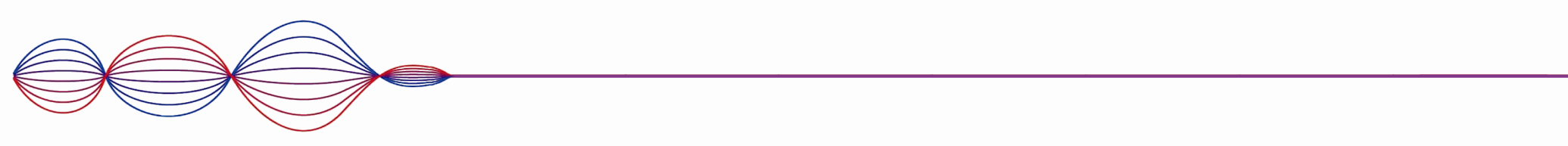 Progetto Interregionale/Transnazionale sulla SEMPLIFICAZIONE DEI COSTI FSE
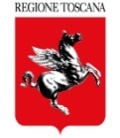 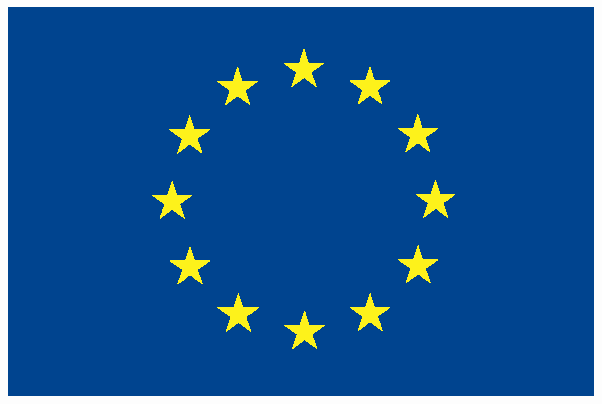 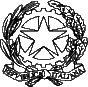 UNIONE EUROPEA
Fondo sociale europeo
Contesto Su 15 Regioni/PA aderenti al progetto, 13 hanno adottato l’opzione di semplificazione relativa ai costi unitari standard, definendo proprie UCS in diverse aree di attività e per differenti tipologie di interventoScopo dell’analisiIndividuare gli elementi principali che caratterizzano le metodologie per l’individuazione di UCS definite dalle 11 Regioni/PA prese in esame
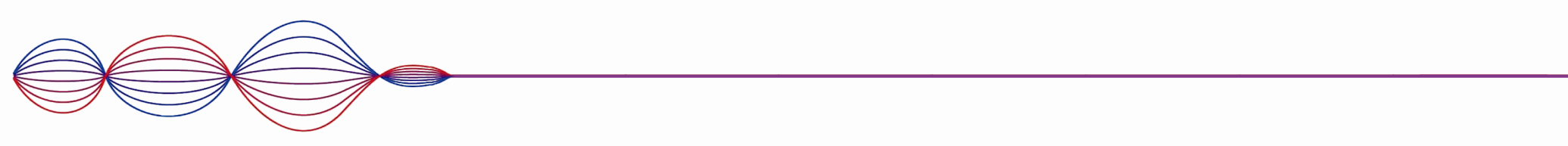 Progetto Interregionale/Transnazionale sulla SEMPLIFICAZIONE DEI COSTI FSE
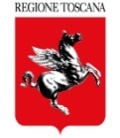 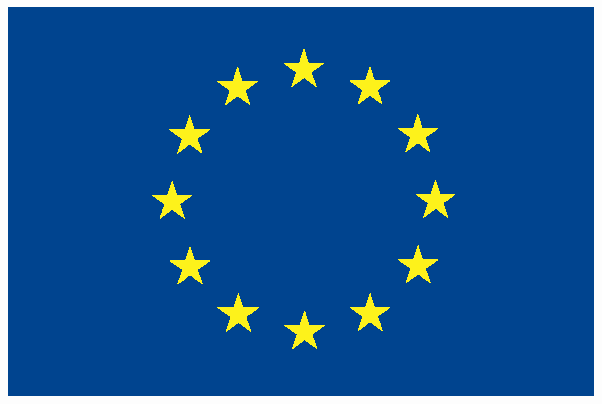 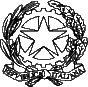 UNIONE EUROPEA
Fondo sociale europeo
Oggetto dell’analisi
Per ciascuna Regione sono stati esaminati i seguenti elementi:

in quali aree di attività sono state definite UCS (servizi formativi o servizi al lavoro)

su quali dati è basata la definizione (serie storiche/analisi di mercato)

quali costi sono stati considerati per la determinazione dell’UCS

quale è stato il metodo di calcolo utilizzato

quali tipologie di UCS sono state determinate (ora/corso, ora/allievo, etc.)

quali sono le condizioni di utilizzo (eventuali fattori di rideterminazione)
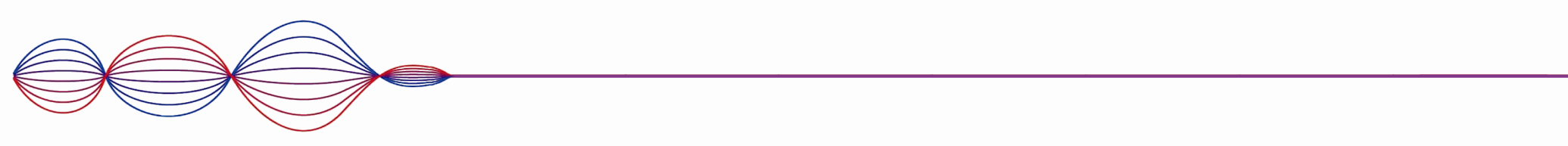 Progetto Interregionale/Transnazionale sulla SEMPLIFICAZIONE DEI COSTI FSE
Tipologie di intervento
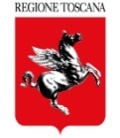 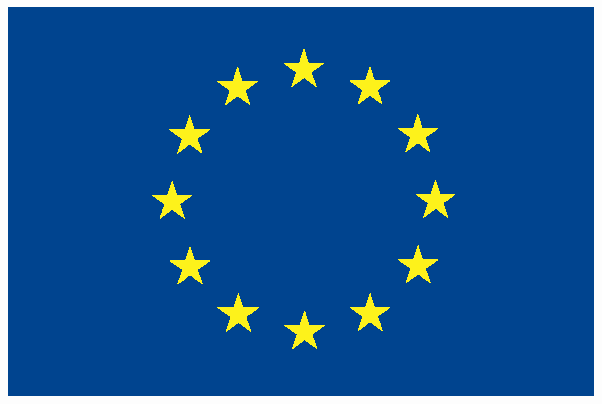 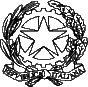 UNIONE EUROPEA
Fondo sociale europeo
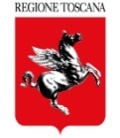 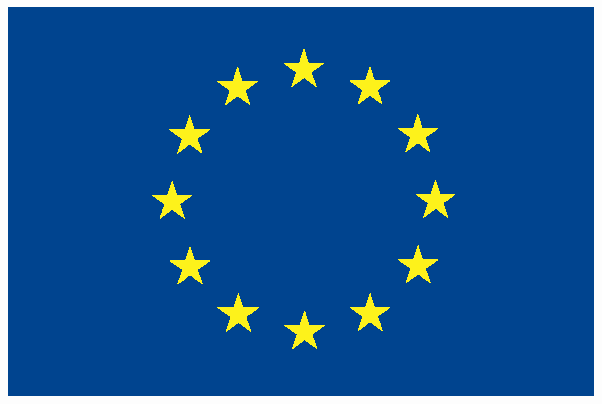 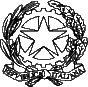 UNIONE EUROPEA
Fondo sociale europeo
Dati utilizzati
Per quanto riguarda le tipologie di dati considerati (analisi storiche/indagini di mercato), l’analisi ha messo in luce i seguenti elementi omogenei:

tutte le Regioni hanno utilizzato le serie storiche per la definizione delle UCS sulle attività formative

tutte le Regioni hanno utilizzato almeno un biennio di programmazione (in alcuni casi fino a cinque anni di attività) per garantire affidabilità del dato statistico
nell’ambito dei servizi al lavoro, la quasi totalità delle Regioni interessate ha fatto ricorso ad indagini di mercato per la determinazione delle UCS
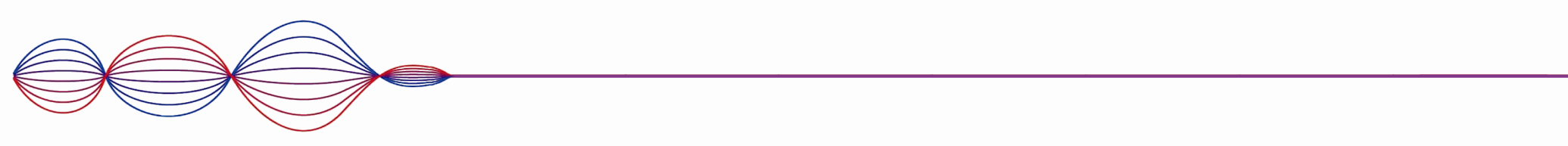 Progetto Interregionale/Transnazionale sulla SEMPLIFICAZIONE DEI COSTI FSE
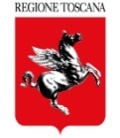 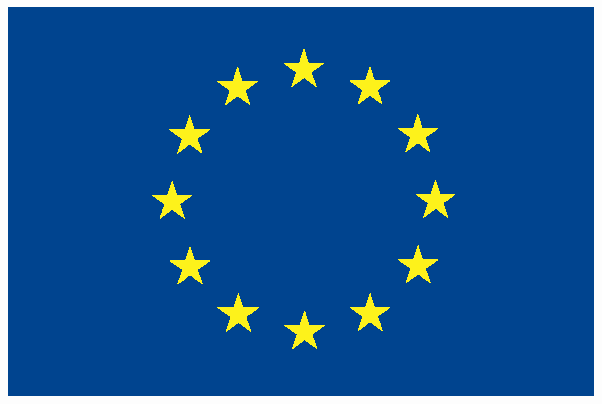 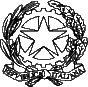 UNIONE EUROPEA
Fondo sociale europeo
Dati utilizzati
L’analisi ha inoltre messo in luce le seguenti differenze:

nell’ambito delle attività formative, alcune Regioni hanno utilizzato indagini di mercato per integrare le serie storiche o per definire le UCS relative alle spese “accessorie” connesse alla formazione (ad es. convitto)

alcune Regioni hanno considerato il dato di budget, altre hanno considerato il dato di spesa verificata da parte della Regione, ad ogni modo in coerenza con la qualità del dato e con le scelte di programmazione (ad es. rispetto di parametri)
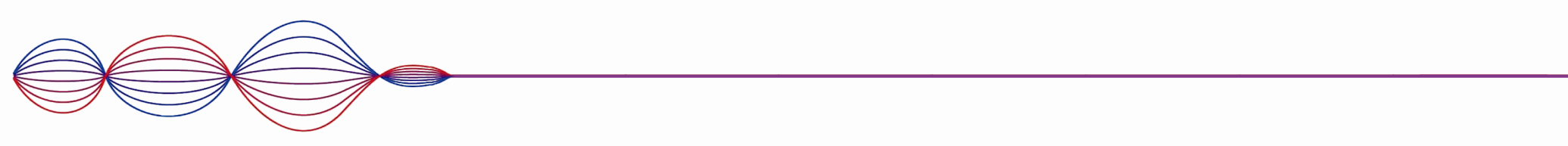 Progetto Interregionale/Transnazionale sulla SEMPLIFICAZIONE DEI COSTI FSE
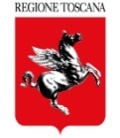 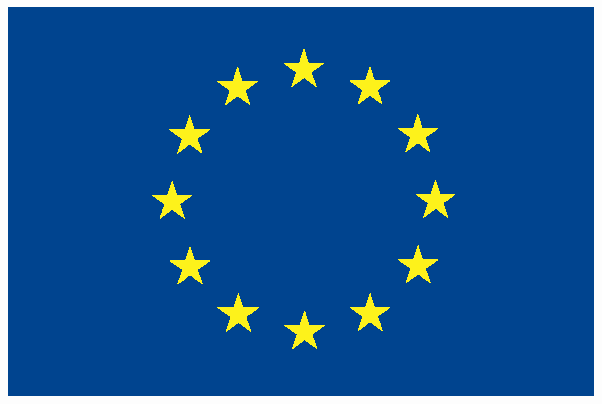 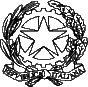 UNIONE EUROPEA
Fondo sociale europeo
Costi considerati
Per quanto riguarda le UCS per i servizi al lavoro, tendenzialmente sono stati considerati i costi degli operatori impegnati nel servizio.In alcuni casi è stato considerato il solo costo del lavoro, mentre in altri il dato è stato valorizzato al costo pieno aziendale (compresi i costi di struttura).

Per quanto riguarda le UCS per attività formative, in linea generale, sono state considerate tutte le voci di spesa, con le seguenti specificità:

le Regioni hanno escluso dall’analisi i costi del personale occupato in formazione (c.d. “mancata produttività”), anche per coerenza con le disposizioni in materia di aiuti di stato (Reg. CE 800/08).
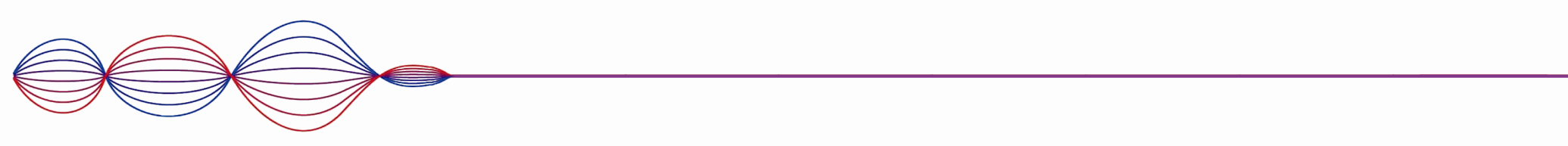 Progetto Interregionale/Transnazionale sulla SEMPLIFICAZIONE DEI COSTI FSE
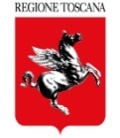 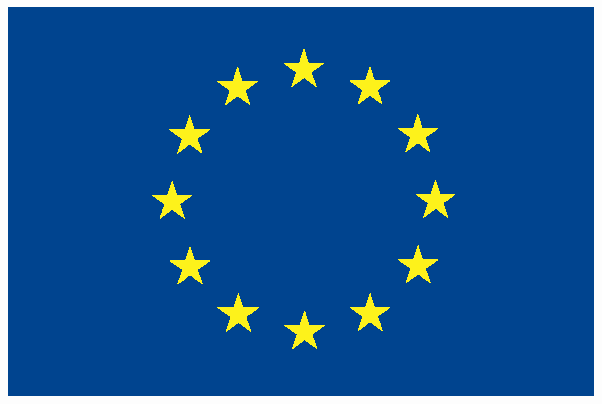 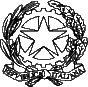 UNIONE EUROPEA
Fondo sociale europeo
Costi considerati
In alcuni casi:

sono stati esclusi anche alcuni costi “saltuari” e/o ad elevato valore unitario, quali:
sostegno agli utenti disabili
convittualità e residenzialità/semiresidenzialità
indennità di frequenza
è stata inoltre ridotta l’incidenza dei costi legati alla rendicontazione (oneri amministrativi e di monitoraggio finanziario) per tener conto della semplificazione documentale legata all’introduzione delle UCS
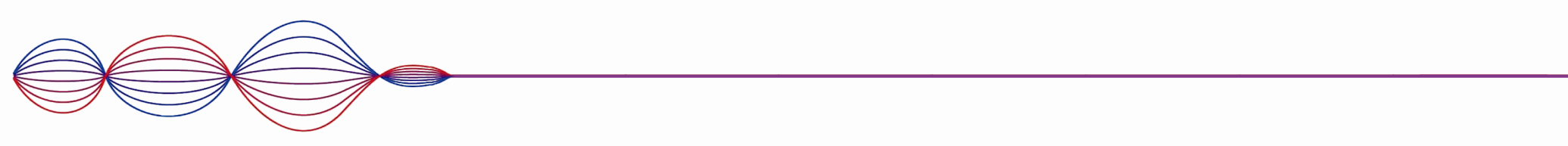 Progetto Interregionale/Transnazionale sulla SEMPLIFICAZIONE DEI COSTI FSE
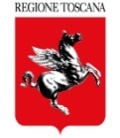 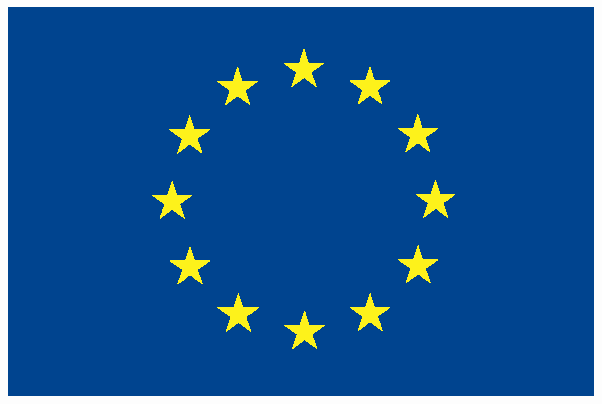 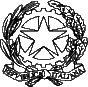 UNIONE EUROPEA
Fondo sociale europeo
Metodo di calcoloIn tutti i casi le Regioni hanno utilizzato metodi statistici per la determinazione dei valori (medie semplici e/o ponderate, regressioni lineari, altri stimatori).In tutti i casi, il campione esaminato ha garantito sufficiente rappresentatività.
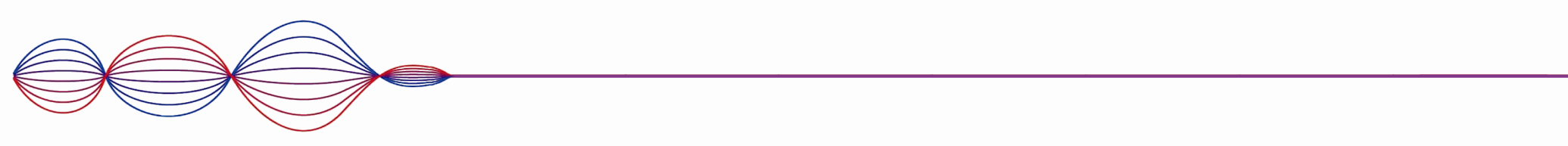 Progetto Interregionale/Transnazionale sulla SEMPLIFICAZIONE DEI COSTI FSE
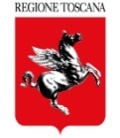 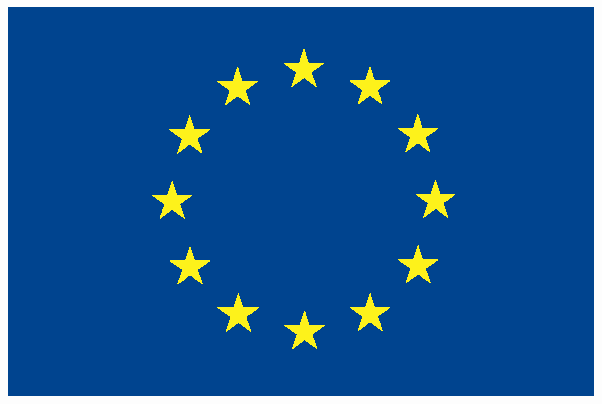 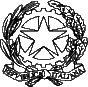 UNIONE EUROPEA
Fondo sociale europeo
Tipologia di UCS scelta
Le tipologie di UCS individuate sono le seguenti:

Ora/corso
Ora/allievo
«Successo formativo» (UCS per ogni allievo che raggiunge gli obiettivi formativi)
Ora/destinatario sostegno a disabili
Ora/destinatario per servizi individuali (servizi al lavoro)
Ora/destinatario per servizi collettivi (servizi al lavoro)

Per le attività formative, la maggioranza delle Regioni utilizza una combinazione di UCS ora/corso e ora/allievo
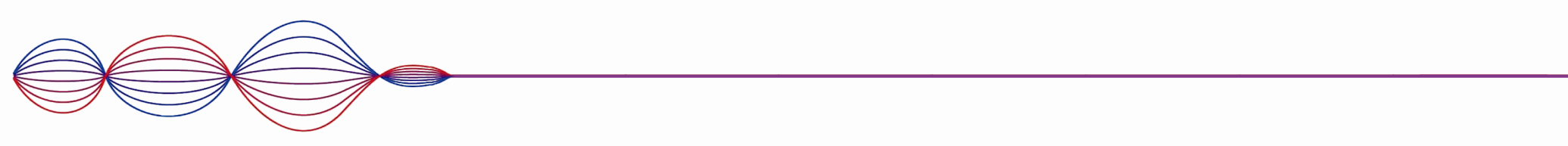 Progetto Interregionale/Transnazionale sulla SEMPLIFICAZIONE DEI COSTI FSE
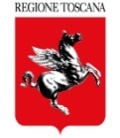 Progetto Interregionale/Transnazionale sulla 
SEMPLIFICAZIONE DEI COSTI FSE
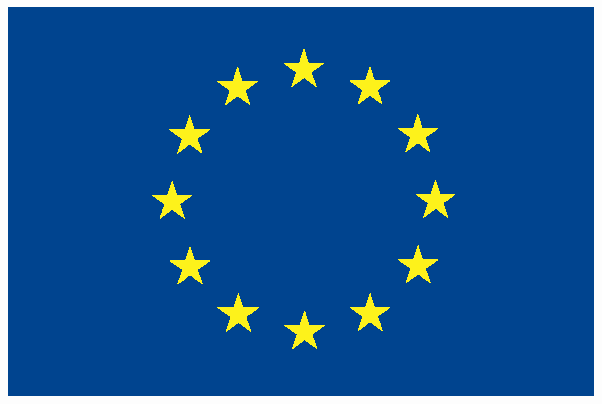 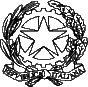 UNIONE EUROPEA
Fondo sociale europeo
I controlli di gestione sulle operazioni finanziate con UCS
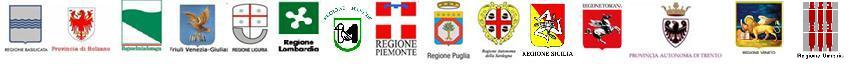 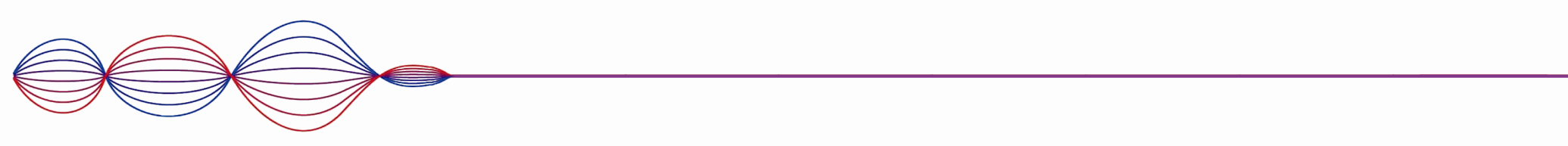 Progetto Interregionale/Transnazionale sulla SEMPLIFICAZIONE DEI COSTI FSE
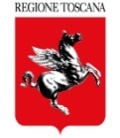 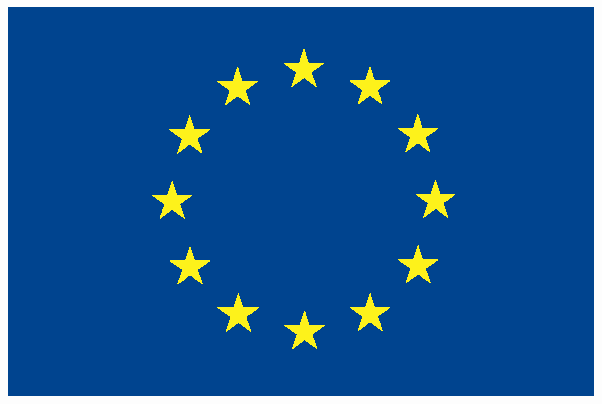 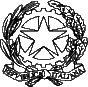 I controlli di gestione sulle attività ad UCS (1)
UNIONE EUROPEA
Fondo sociale europeo
Il focus delle verifiche ex art. 13 del reg. 1828/06 si sposta dagli aspetti finanziari agli aspetti tecnici e fisici delle operazioni

Nuovo approccio ai controlli:  non si fa più il controllo dei giustificativi di spesa (es. fatture) ma ci si concentra sulla realizzazione degli interventi 
(processo e risultato)
..il controllo è semplificato 
ed è orientato a verificare l’effettività dell’intervento 
con conseguente maggiore attenzione, anche da parte del beneficiario, nell’efficace utilizzo delle risorse pubbliche
Gli elementi del controllo riguardano:
la conformità dell’operazione (es. durata, numero allievi, ecc.)
la regolarità dell’esecuzione dell’operazione (es. utilizzo attrezzature, ecc.)
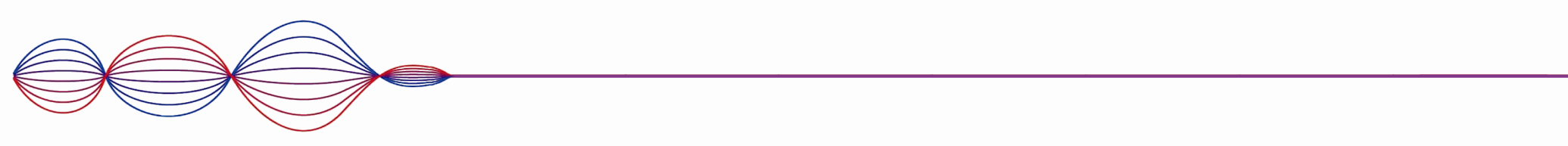 Progetto Interregionale/Transnazionale sulla SEMPLIFICAZIONE DEI COSTI FSE
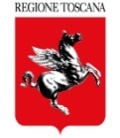 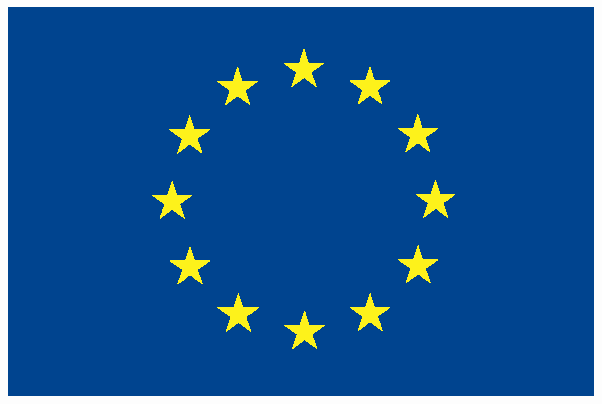 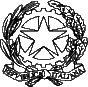 I controlli di gestione sulle attività ad UCS (2)
UNIONE EUROPEA
Fondo sociale europeo
Gli elementi del controllo fanno riferimento ai requisiti definiti negli avvisi pubblici che possono riguardare anche gli aspetti più qualitativi degli interventi (es. somministrazione di questionari di soddisfazione agli utenti).

Maggiore attenzione alla realizzazione ed alla qualità dei processi, es. qualità della didattica, qualità dello staff di attuazione, qualità della strumentazione, ed al raggiungimento dei risultati
..dal confronto nell’ambito del progetto interregionale è emerso come le modalità di controllo delle attività gestite attraverso UCS si basino sull’effettività della realizzazione della prestazione

I documenti principali sui quali si basa il controllo di I livello sono il
 REGISTRO DI PRESENZA/TIMESHEET /DIARIO DI BORDO 
degli allievi e dei docenti nel caso di corsi d’aula e degli operatori  in caso di 
azioni di accompagnamento/orientamento al lavoro
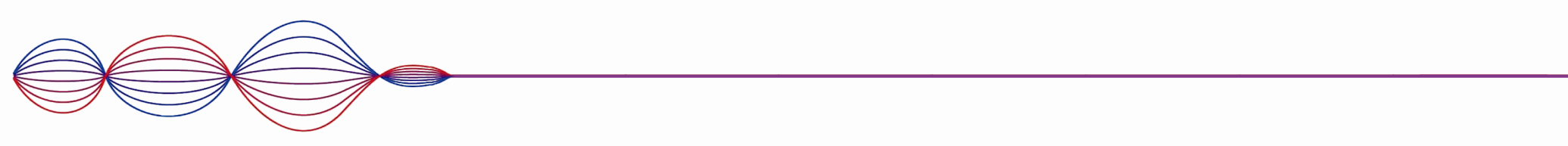 Progetto Interregionale/Transnazionale sulla SEMPLIFICAZIONE DEI COSTI FSE
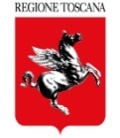 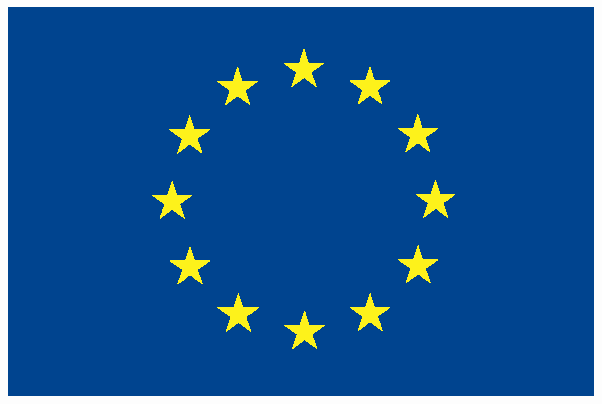 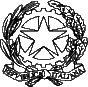 Le unità di costo standard: elementi positivi
percepiti dalle Amministrazioni aderenti al progetto
UNIONE EUROPEA
Fondo sociale europeo
Semplificazione intero apparato burocratico/amministrativo della PA 

Gestione più agile dei progetti, favorita da una maggiore flessibilità nella strutturazione del conto economico

Riduzione degli oneri amministrativi connessi alle attività di verifica e velocizzazione dei tempi

Valorizzazione delle visite in loco in itinere presso i beneficiari

Riduzione adempimenti amministrativi a carico dei beneficiari

 Semplificazione normativa con conseguente minore ricorso da parte dei beneficiari a interpretazioni della norma e riduzione controversie e rischio di errore

Potenziale beneficio: maggiore attenzione da parte dei beneficiari alla qualità degli interventi ed al raggiungimento dei risultati
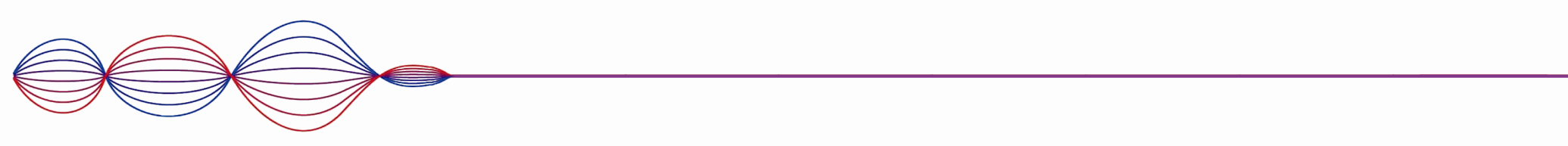 Progetto Interregionale/Transnazionale sulla SEMPLIFICAZIONE DEI COSTI FSE
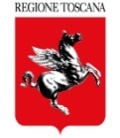 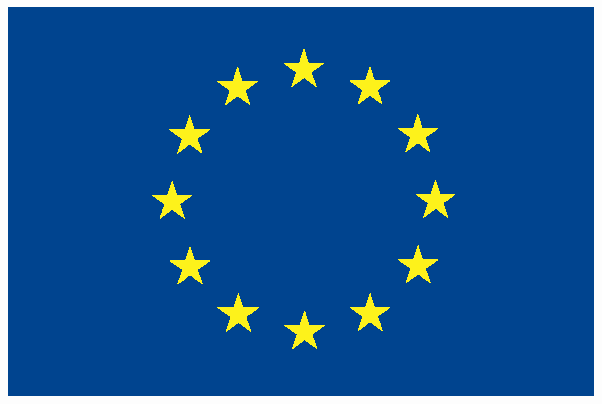 Nella fase di avvio dello studio metodologico, difficoltà, rispetto ad azioni innovative, a disporre di dati storici ed a reperire dati da parte degli operatori del mercato

Iniziale titubanza dei beneficiari e degli OI nel riconoscere la portata delle innovazioni introdotte

Necessità iniziale di definire in modo puntuale gli elementi determinanti per verificare il processo e/o il raggiungimento dei risultati

Nella fase di attuazione a regime, minori informazioni a disposizione della PA sulla struttura dei costi dei beneficiari e difficoltà a definire nuove UCS

Le agenzie formative beneficiano parzialmente della semplificazione poiché realizzano interventi finanziati sempre con risorse pubbliche ma al di fuori del FSE che non prevedono la possibilità di riconoscere i costi in maniera semplificata
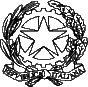 Le unità di costo standard: aspetti critici
percepiti dalle Amministrazioni aderenti al progetto
UNIONE EUROPEA
Fondo sociale europeo
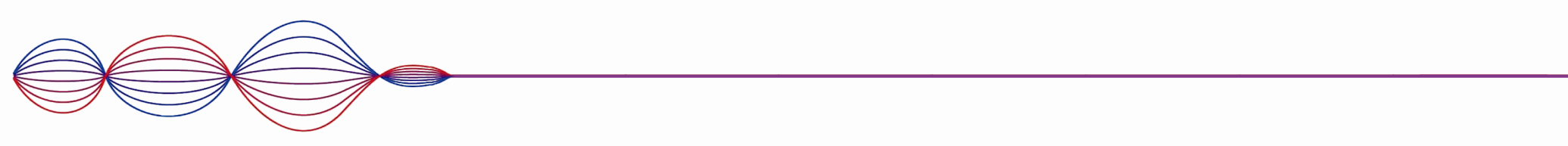 Progetto Interregionale/Transnazionale sulla SEMPLIFICAZIONE DEI COSTI FSE
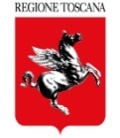 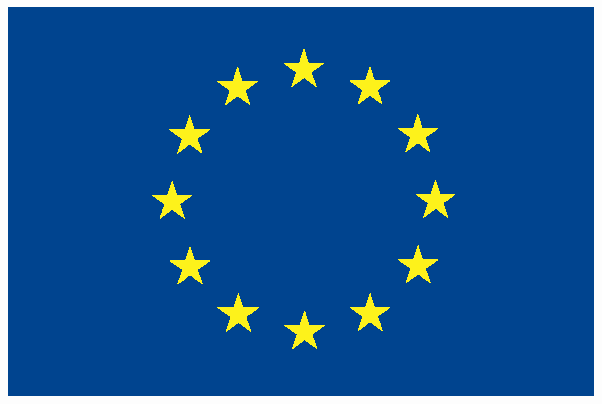 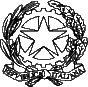 Programmazione FSE 2014-2020
UNIONE EUROPEA
Fondo sociale europeo
Le sfide che ci attendono:

Consolidare il principio di semplificazione nell’utilizzo delle risorse pubbliche salvaguardando la qualità degli interventi e la qualità della spesa

Diffondere la cultura dell’orientamento ai risultati ai vari livelli di programmazione e attuazione dei PO attraverso l’adeguato coinvolgimento del partenariato pubblico e privato

Valorizzare le esperienze delle Amministrazioni regionali, nazionali, ed europee nell’utilizzo delle semplificazioni dei costi con l’auspicio di divenire ad una sede permanente di confronto interistituzionale di accompagnamento alla realizzazione degli interventi 2014-2020
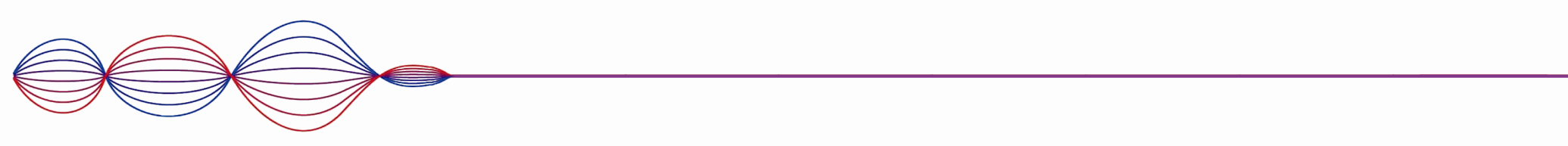 Progetto Interregionale/Transnazionale sulla SEMPLIFICAZIONE DEI COSTI FSE
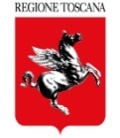 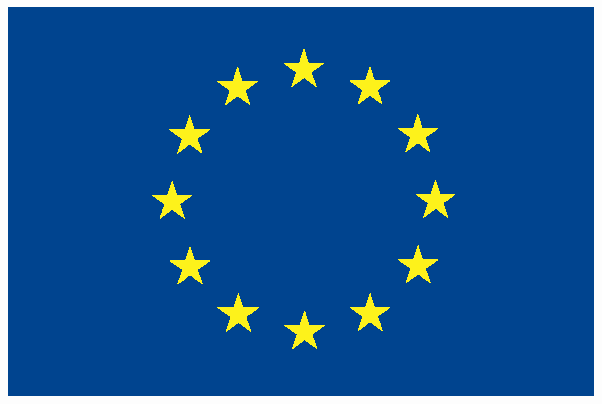 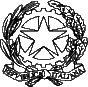 UNIONE EUROPEA
Fondo sociale europeo
La semplificazione dei costi nella rendicontazione del Fondo Sociale Europeo: un’opportunità per la buona spesa e l’affermazione della cultura del risultato

Firenze, 21 novembre 2014
GRAZIE PER L’ATTENZIONE


PAOLO BALDI
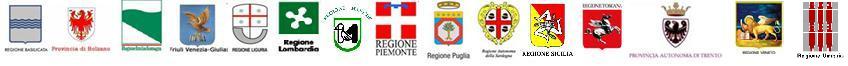 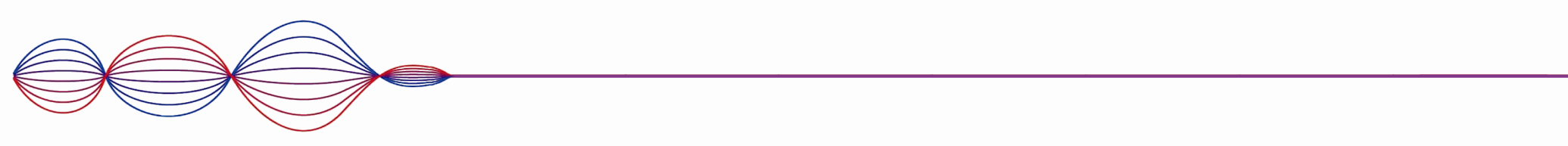 Progetto Interregionale/Transnazionale sulla SEMPLIFICAZIONE DEI COSTI FSE